PHYS 3313 – Section 001Lecture #19
Wednesday, Apr. 2, 2014
Dr. Jaehoon Yu
Infinite Square Well Potential
Finite Square Well Potential
Penetration Depth
3D Infinite Potential Well
Wednesday, Apr. 2, 2014
PHYS 3313-001, Spring 2014                      Dr. Jaehoon Yu
1
Announcements
Research paper template has been uploaded onto the class web page link to research
Homework #4
End of chapter problems on CH5: 8, 10, 16, 24, 26, 36 and 47
Due Wednesday, Apr. 9
Quiz #3 at the beginning of the class Monday, Apr. 7
Covers CH 5.1 through CH6.4
Special colloquium at 4pm, today for triple extra credit
Dr. Gerald Blazey of the White House
Wednesday, Apr. 2, 2014
PHYS 3313-001, Spring 2014                      Dr. Jaehoon Yu
2
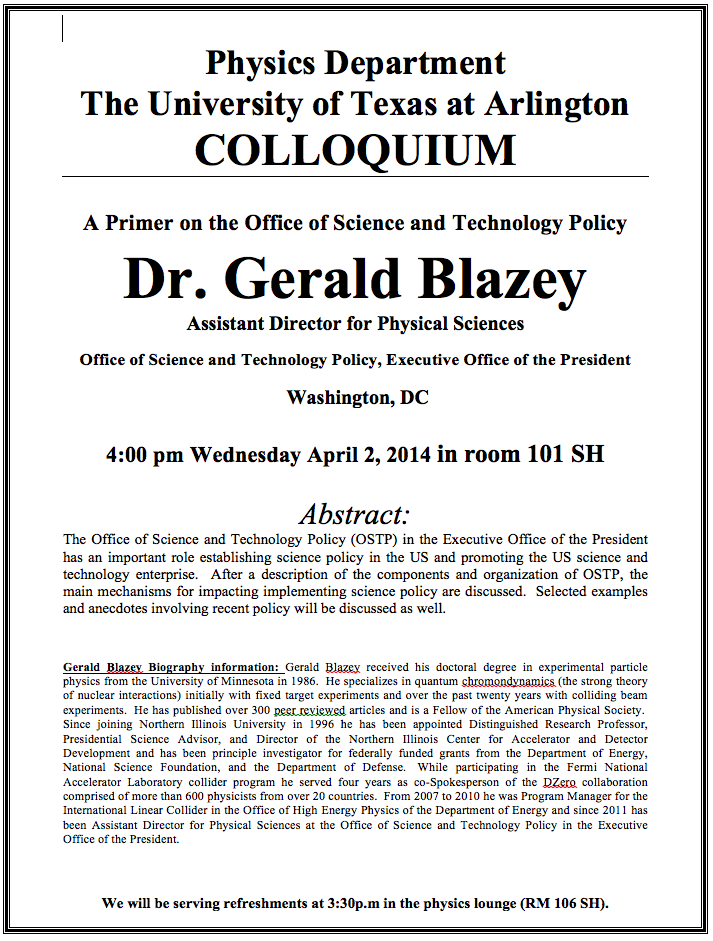 Reminder: Special Project #4
Prove that the wave function Ψ=A[sin(kx-ωt)+icos(kx-ωt)] is a good solution for the time-dependent Schrödinger wave equation.  Do NOT use the exponential expression of the wave function. (10 points)
Determine whether or not the wave function Ψ=Ae-α|x| satisfy the time-dependent Schrödinger wave equation. (10 points)
Due for this special project is Monday, Apr. 7.
You MUST have your own answers!
Wednesday, Apr. 2, 2014
PHYS 3313-001, Spring 2014                      Dr. Jaehoon Yu
4
Special project #5
Show that the Schrodinger equation becomes Newton’s second law in the classical limit.  (15 points)
Deadline Monday, Apr. 21, 2014
You MUST have your own answers!
Wednesday, Apr. 2, 2014
PHYS 3313-001, Spring 2014                      Dr. Jaehoon Yu
5
How does this correspond to Classical Mech.?
What is the probability of finding a particle in a box of length L?
Bohr’s correspondence principle says that QM and CM must correspond to each other!   When?
When n becomes large, the QM approaches to CM
So when n∞, the probability of finding a particle in a box of length L is 

Which is identical to the CM probability!!
One can also see this from the plot of P!
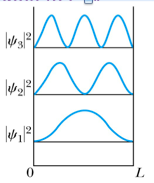 Wednesday, Apr. 2, 2014
PHYS 3313-001, Spring 2014                      Dr. Jaehoon Yu
6
Details of the computation
Wednesday, Apr. 2, 2014
PHYS 3313-001, Spring 2014                      Dr. Jaehoon Yu
7
Ex 6.8: Expectation values inside a box
Determine the expectation values for x, x2, p and p2 of a particle in an infinite square well for the first excited state.
What is the wave function of the first excited state?
n=?
2
Wednesday, Apr. 2, 2014
PHYS 3313-001, Spring 2014                      Dr. Jaehoon Yu
8
Ex 6.9: Proton Transition Energy
A typical diameter of a nucleus is about 10-14m. Use the infinite square-well potential to calculate the transition energy from the first excited state to the ground state for a proton confined to the nucleus.
The energy of the state n is
What is n for the ground state?
n=1
What is n for the 1st excited state?
n=2
So the proton transition energy is
Wednesday, Apr. 2, 2014
PHYS 3313-001, Spring 2014                      Dr. Jaehoon Yu
9
Finite Square-Well Potential
The finite square-well potential is

The Schrödinger equation outside the finite well in regions I and III is
				for regions I and III, or using
	yields	    . The solution to this differential has exponentials of the form eαx and e-αx.  In the region x > L, we reject the positive exponential and in the region x < 0, we reject the negative exponential.  Why?
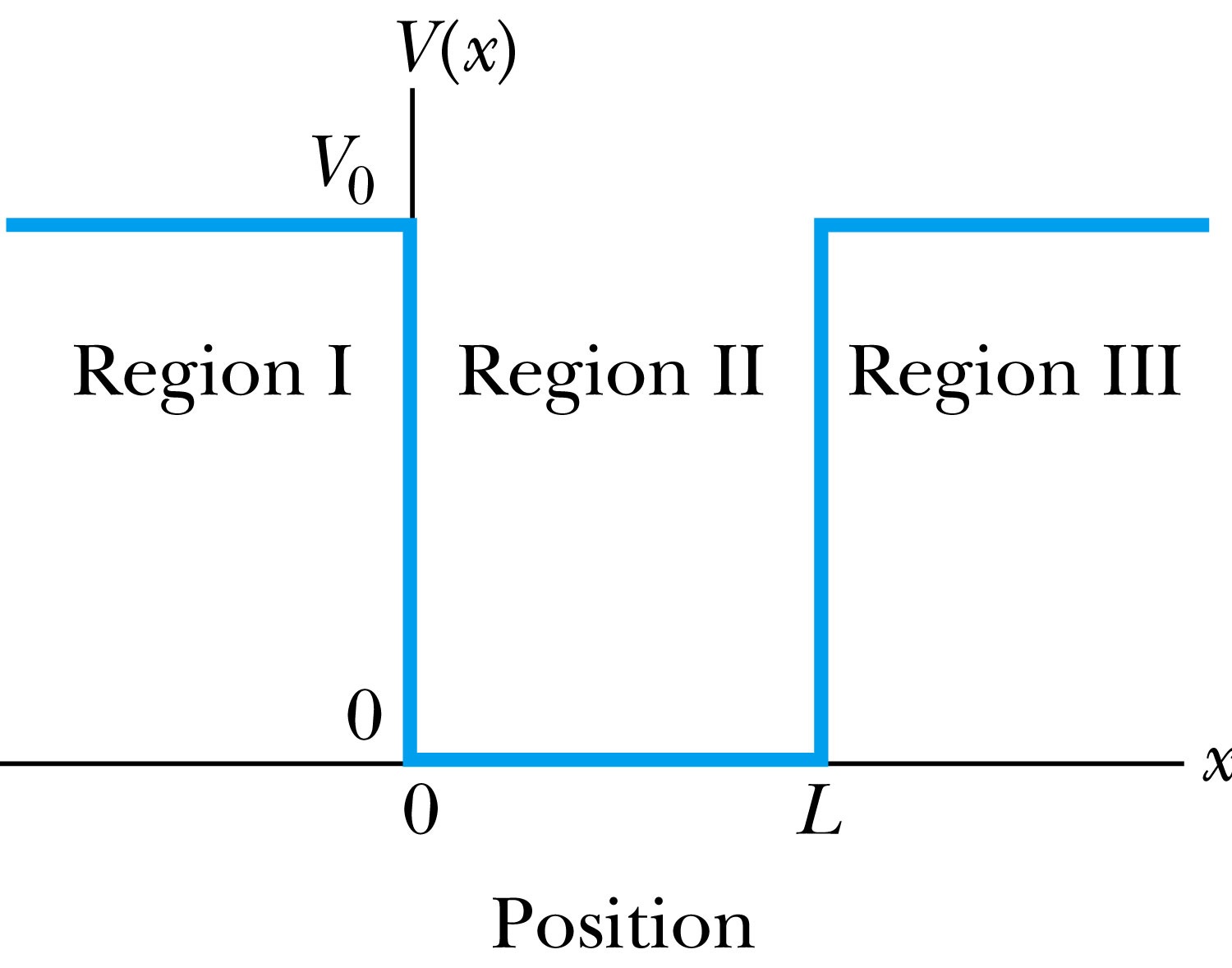 This is because the wave function should be 0 as xinfinity.
Wednesday, Apr. 2, 2014
PHYS 3313-001, Spring 2014                      Dr. Jaehoon Yu
10
Finite Square-Well Solution
Inside the square well, where the potential V is zero and the particle is free, the wave equation becomes		          where 

Instead of a sinusoidal solution we can write 

The boundary conditions require that

	and the wave function must be smooth where the regions meet.
Note that the wave function is nonzero outside of the box. 
Non-zero at the boundary either..
What would the energy look like?
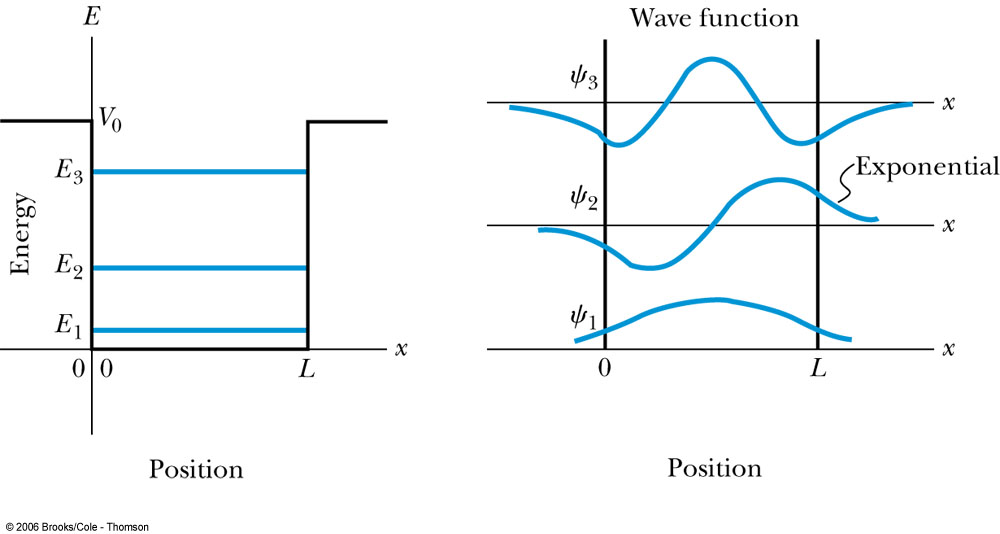 Wednesday, Apr. 2, 2014
PHYS 3313-001, Spring 2014                      Dr. Jaehoon Yu
11
Penetration Depth
The penetration depth is the distance outside the potential well where the probability significantly decreases. It is given by


It should not be surprising to find that the penetration distance that violates classical physics is proportional to Planck’s constant.
Wednesday, Apr. 2, 2014
PHYS 3313-001, Spring 2014                      Dr. Jaehoon Yu
12